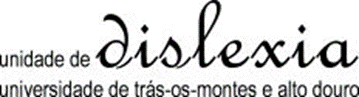 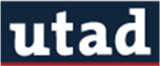 Montanha Russa dos Sons
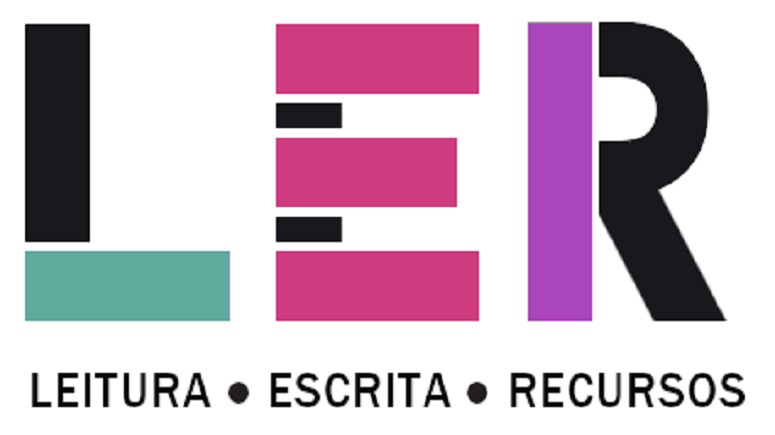 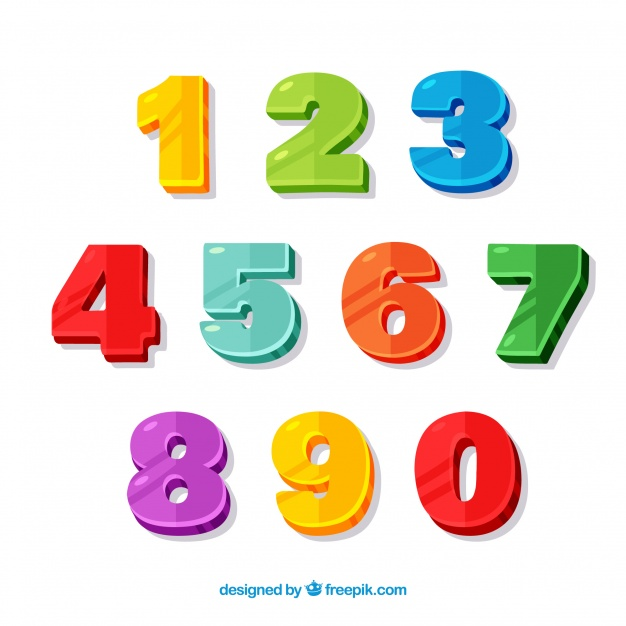 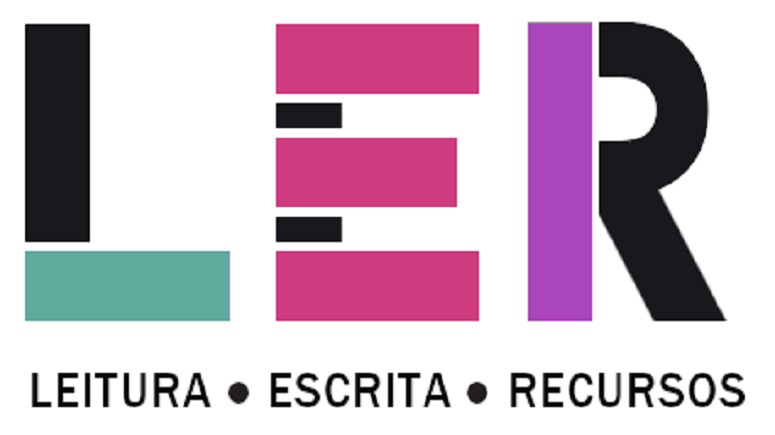 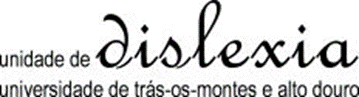 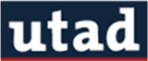 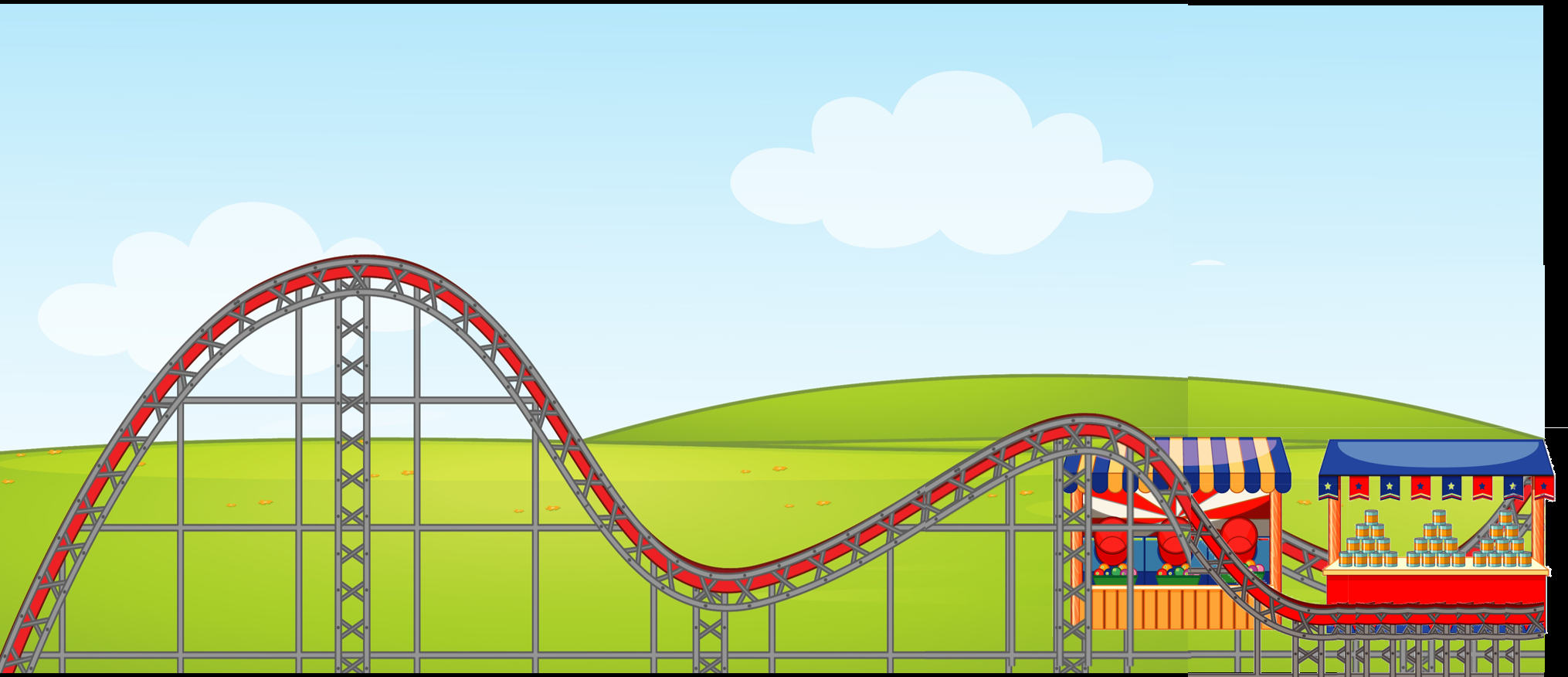